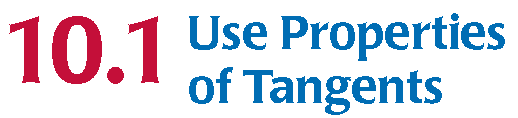 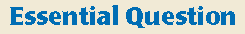 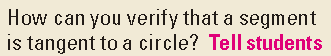 Terms To Know
Circle:  A set of all points in a plane
       equidistant from a given point.
Radius:  A segment whose endpoints
       are the center and a point on the circle
Chord:  A segment whose endpoints 
       are on the circle
Diameter:  A chord that contains
       center
Secant:  A line that intersects a circle
       at two points
Point of Tangency
Tangent:  A line that intersects the circle
       at one point ( point of tangency )
Practice:
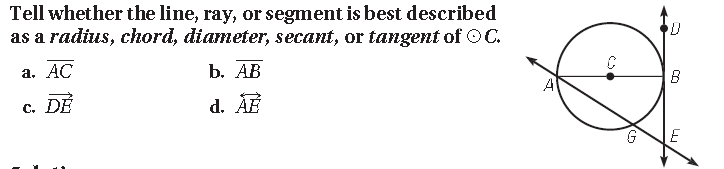 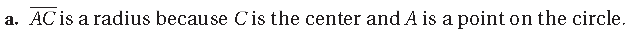 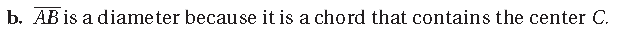 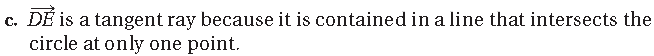 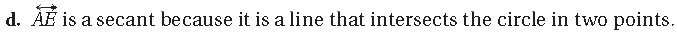 Terms To Know

Common Tangents:  A  line/ray/segment that is tangent to 
      two coplanar circles.
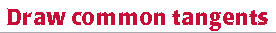 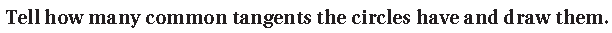 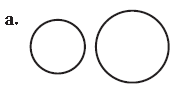 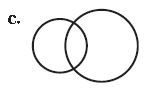 4
2
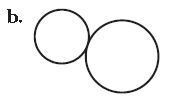 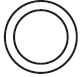 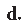 3
NONE
Theorem 10.1

In a plane, a line is tangent to a circle if and only if the line
Is perpendicular to a radius of the circle at its endpoint on
The circle.
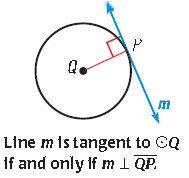 Practice:
T
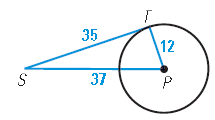 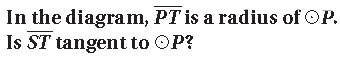 Practice:
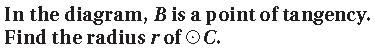 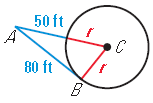 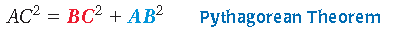 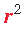 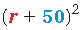 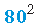 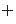 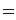 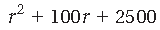 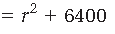 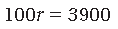 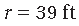 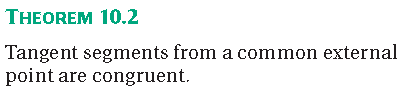 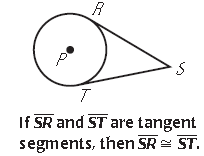 Practice:
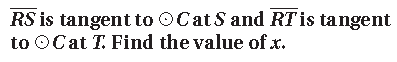 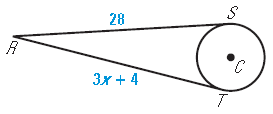 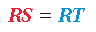 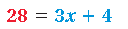 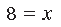 Practice:
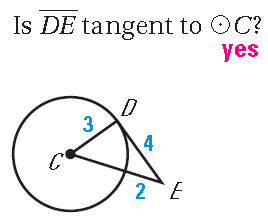 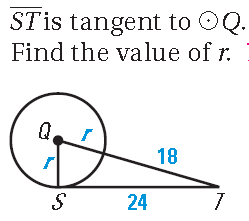 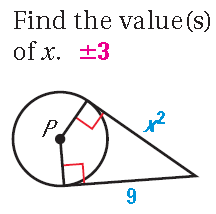 Homework:
Page 655:  3 – 11 all, 23, 25, 29
Have fun with 
This one!!! 
Hint: use Pythagorean
Theorem